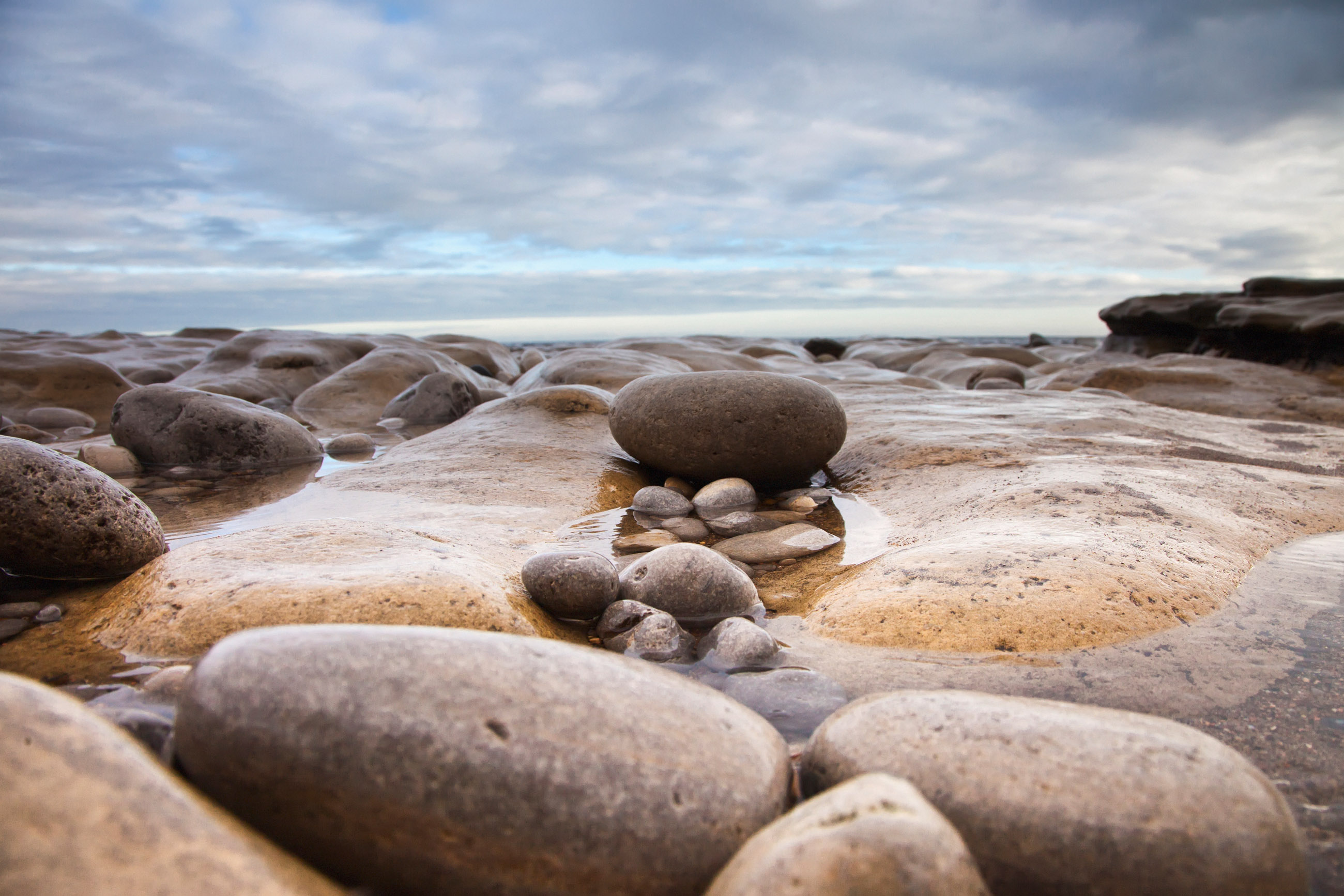 Mutatis MutandisEvaluating DBMS Test Adequacy with Mutation Testing
Ivan T. Bowman, HANA Product Engineering
June 24, 2013
Public
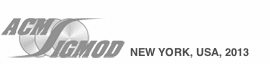 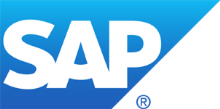 Agenda
Test adequacy and why we want to evaluate it
Mutation testing and how to apply it to database systems
Conclusions and future work
Test adequacy
Challenges of testing database servers
Self-management features
Adapting to current conditions leads to increased internal state that needs to be tested
Relational equivalence
DML statements can be transformed into different equivalent forms
The correct answer may be returned even if a desirable optimization was not considered
Concurrent execution
Database systems need to work well with concurrent connections and intra-query parallelism
Concurrency leads to more primitives that need testing and more interactions to test
Performance requirement are not clearly specified
Tests of performance need to control many factors, limiting their sensitivity
Goals of measuring test adequacy
We want to make sure that software is “thoroughly tested”
We want to compare advanced test generation techniques:
Random query generation (RAGS)
Genetic algorithms
We want to minimize test suites by removing expensive tests that contribute little
We want to prioritize test suites
For example, require all developers to run a minimum-acceptance test before submission
Measuring test adequacy
Coverage techniques are commonly used
Measure how many statements / basic blocks / code combinations are executed under tests
The metric is simple to compute and understand
Coverage metrics are necessary but not sufficient for computing test adequacy
A direct approach to evaluating adequacy considers how many faults the tests find
We could try to use “natural” faults that result from developer errors found before or after shipping
We could manually “seed” faults in the code to see how many are detected
For example, disable the effect of specific types of mutex 
We could automatically introduce faults using patterns: mutation testing
Mutation testing
Mutation testing evaluates the effectiveness of a test suite for detecting incorrect programs
Evaluation focuses on those that are “close” to the correct version
Mutation operators are defined to alter source code
For example, change logical and (&&) to or (||)
Each operator creates a “mutant” program
A test suite “kills” the mutant if it passes with the original and fails with the mutant
Mutation adequacy score is the ratio of killed mutants to total mutants
A particular problem arises with mutants that don’t affect program semantics (equivalence)
Does statement coverage predict ability to kill mutants?
General approach of mutation testing
Generated Mutants P’
Input Program P
Generate Mutants P’
P’ Fails T?
Input Test Set T
Yes: P’ Killed
No:    P’ Lives
Mutation operators we evaluated
Function
Applies to all methods and C-style functions. Skip the contents of the function. 
Condition
Applies to the condition in for, while, and if statements. Evaluate a mutated condition.
Switch
Applies to all switch statements. Add one to the expression.
Case
Applies to all case statements within a switch. Skip the contents of the case.
Default
Applies to default statements within a switch statement. Skip the default statements.
Mutation types and their outcomes (400K of query processing code)
Practical issues
Large systems generate many mutants
In a 400K line subset of SQL Anywhere, about 59K mutants identified
Compiling these separately would take too much time and space
Running the general mutant algorithm would take 432 days
Generate a single meta-mutant where mutants can be enabled at run-time
A:if( len > 0 )
B:if(mutation_on(123) ? (len>=0) : (len>0) )
Use the same code editing to track mutation coverage
Identify which tests cover mutated code lines
No need to evaluate whether a test kills a mutant it does not execute
Simplifying assumptions
Proposed Improvements
Reminder: general approach of mutation testing
Generated Mutants P’
Input Program P
Generate Mutants P’
P’ Fails T?
Input Test Set T
Yes: P’ Killed
No:    P’ Lives
Adjusted approach of mutation testing
Meta-Mutant P’
Input Program P
Prepare Meta-Mutant
Measure test time
and mutant coverage
Input Test Set T
Find lethal mutants
Coverage and mutation adequacy as tests execute
Conclusions and Future Work
Conclusions
Mutation testing is practical for large systems such as DBMSs
Mutation testing gives a “harder” adequacy metric than code coverage
Our approach required simplifying assumptions that are not generally true
Small-scale testing shows these hold sufficiently for some purposes
Future work is needed to address simplifying assumptions
Tests do not deterministically find faults; in particular, some mutations are non-deterministic
Mutants may interact; can we characterize them as independent by analysis?
Future work includes comparing test generation frameworks on mutation adequacy
Acknowledgements
Feedback from the SQL Anywhere Query Processing group was invaluable
In particular, detailed suggestions from Daniel J. Farrar helped shape this paper
Intern J. Devin Papineau provided significant motivation and early discussion for this work
The anonymous reviewers provided helpful and insightful suggestions
Thank you
Contact information:

Ivan T. Bowman
Research Manager of SQL Anywhere Query Processing
Ivan.Bowman (at) sap.com
Headline area
The Grid
White space
Drawing area